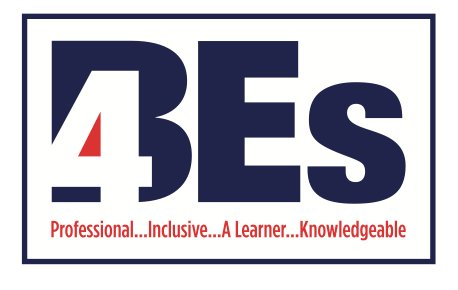 Safeguarding education: raising standards and expectations
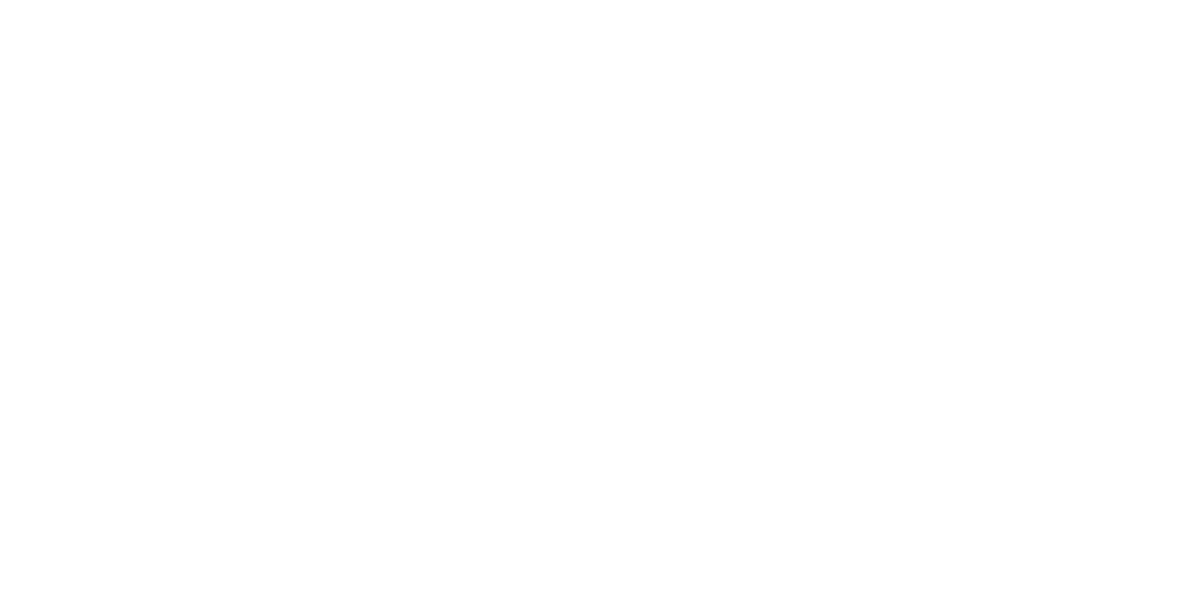 We will be starting in…
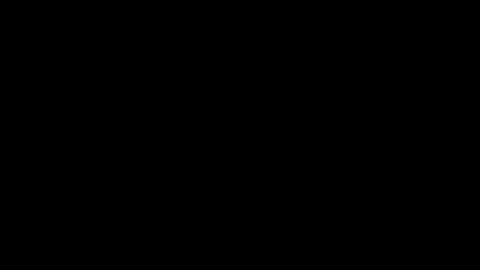 Every Child
Every Lesson
PROFESSIONALISM
INCLUSION
PEDAGOGY
CURRICULUM
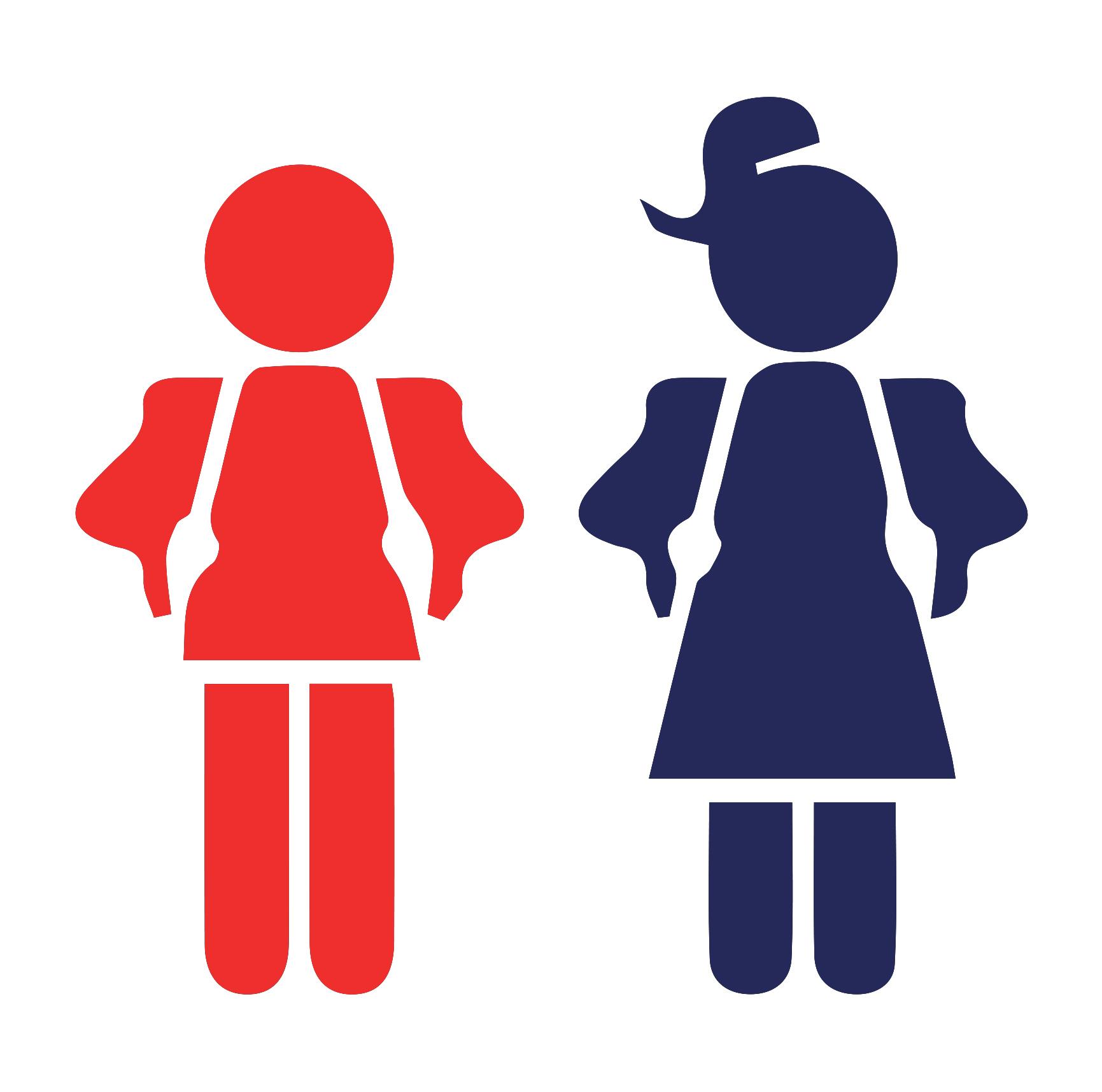 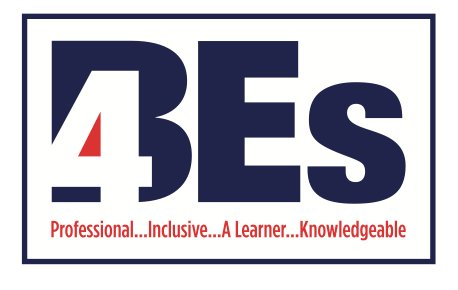 Where might we have made the most progress and how?
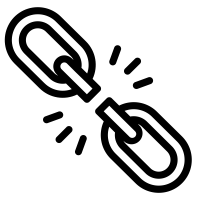 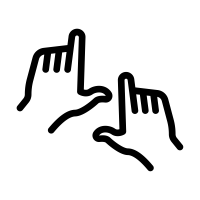 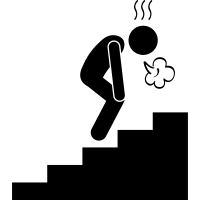 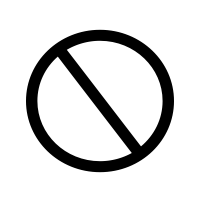 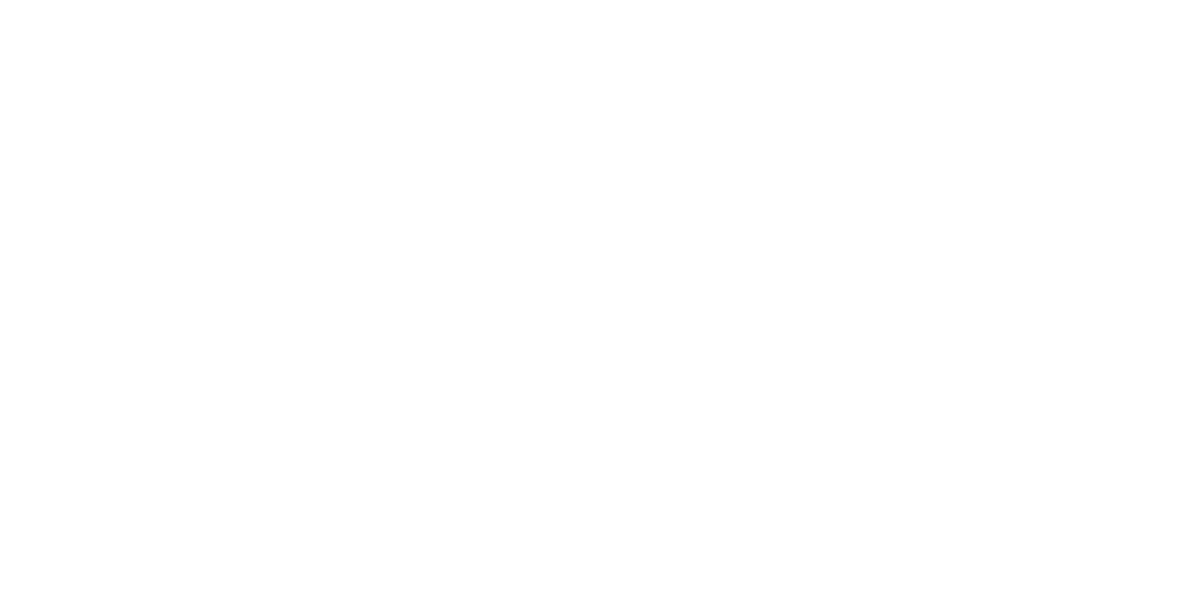 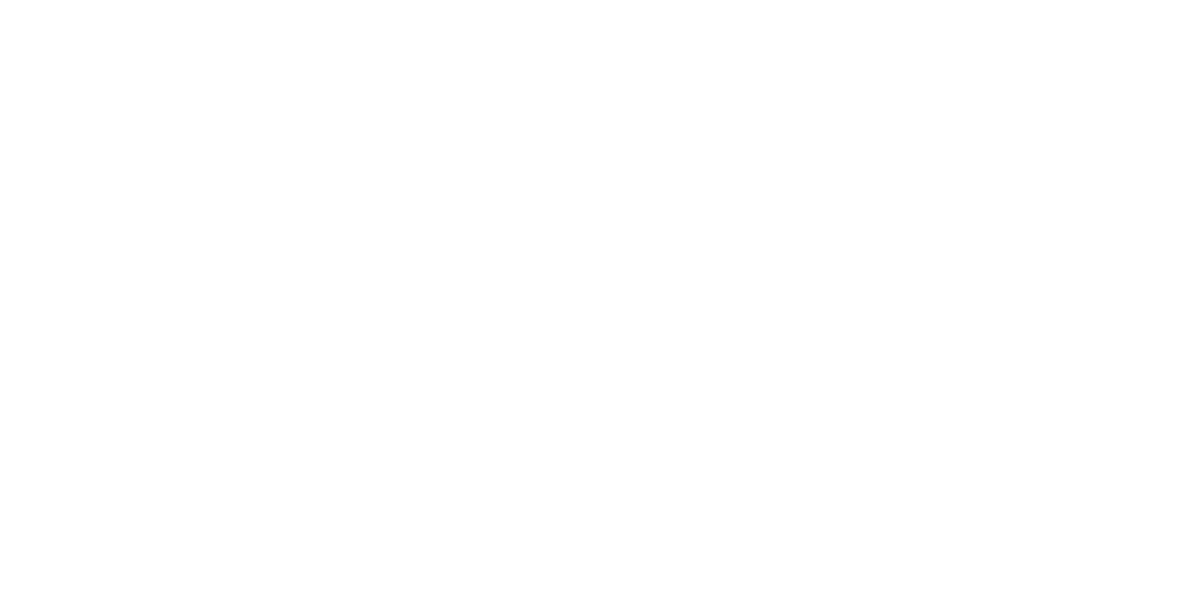 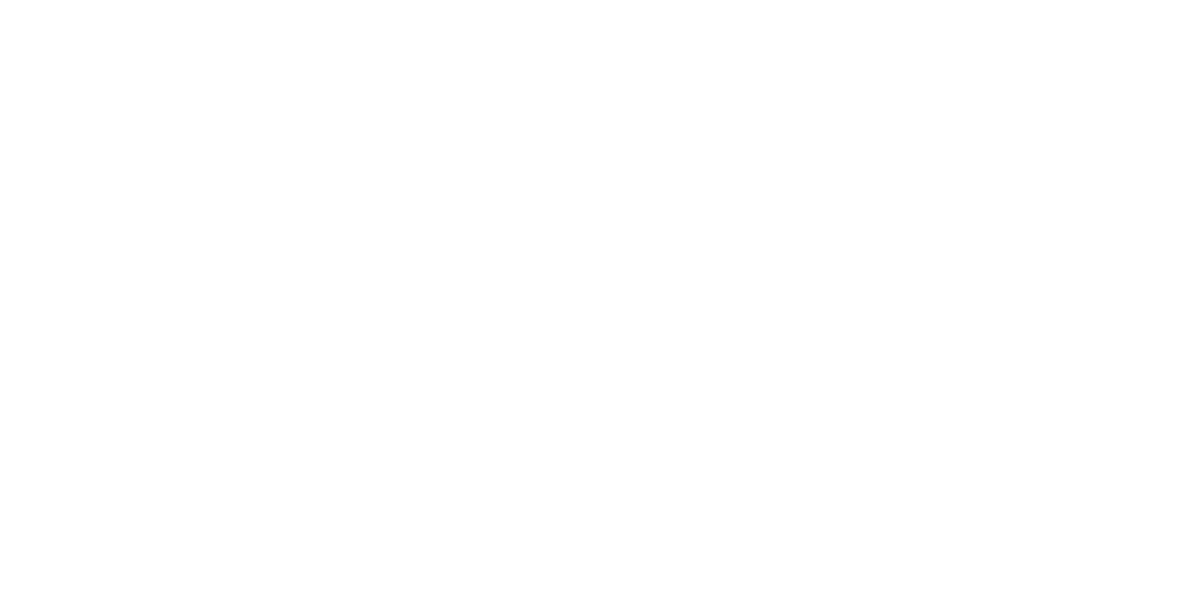 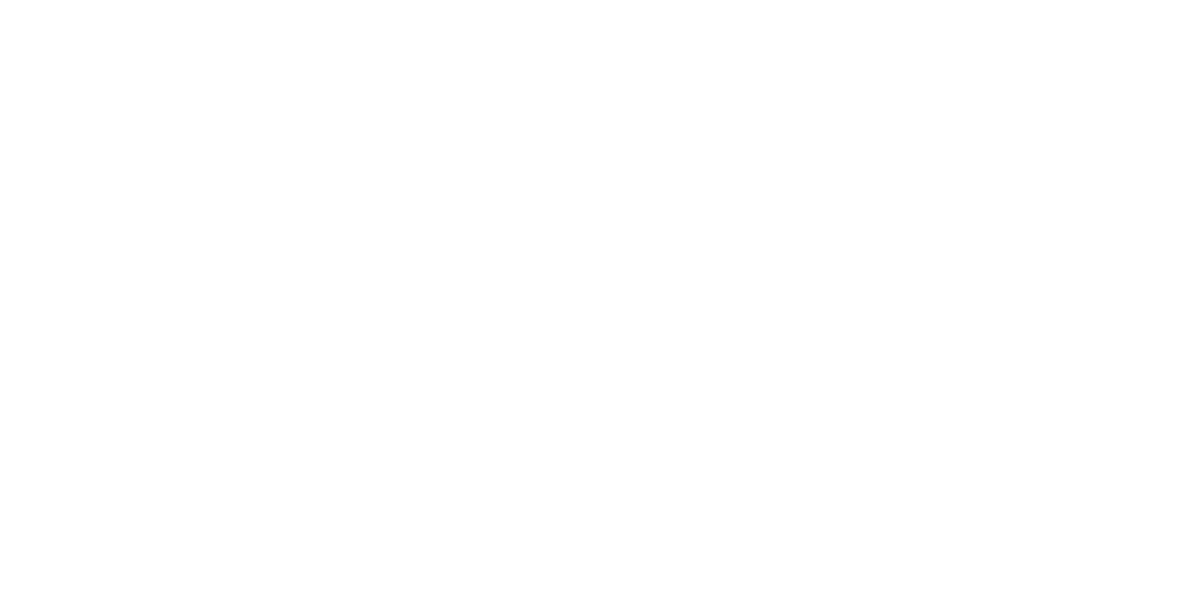 Stretch + Challenge 
& The QET
Feedback & Assessment Policy
The LPS Lesson Expectations
Why Now?
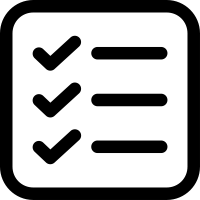 ‘Many teachers do not routinely check that pupils understand what they have learned’
‘These weaknesses mean that pupils are not prepared effectively to study more demanding concepts in the future’
‘Pupils find it hard to link new ideas with what they already know and understand’
‘Some teaching is not focused on ensuring that pupils understand and remember’
‘Some teaching does not introduce  pupils to content in a useful way’
‘Leaders have not planned pupils’ learning well’
‘Sometimes, pupils’ errors or misconceptions are not corrected’
‘Gaps in pupils’ understanding’
PROFESSIONALISM
INCLUSION
PEDAGOGY
CURRICULUM
National & Local Picture
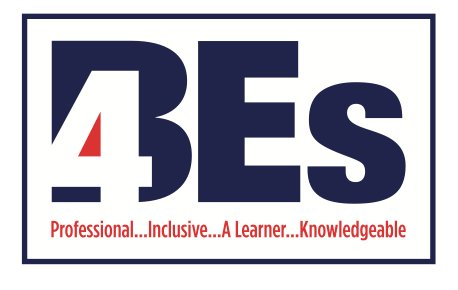 Responsive teaching & LPS Lesson Expectations
Pedagogy & Strategies
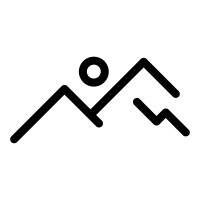 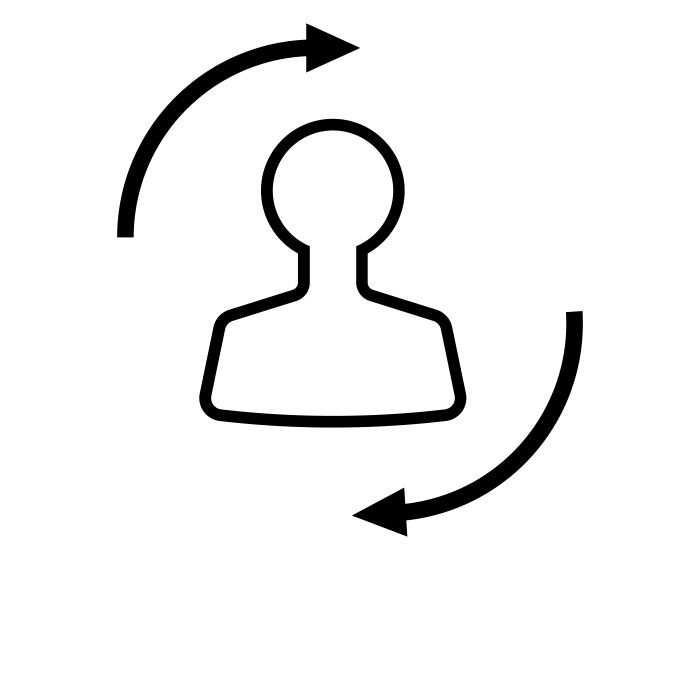 Implementation
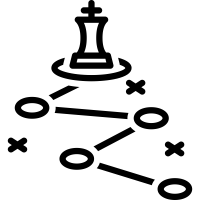 Responsive teaching & LPS Lesson Expectations
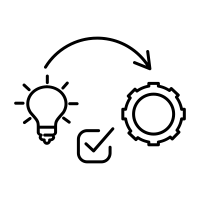 PROFESSIONALISM
INCLUSION
PEDAGOGY
CURRICULUM
Why Now?
Previously we have…
We are now…
In the future, we will…
Analyse KS5 standards and facilitate subject-specific CPD
Reviewed what success looks like for all students in each Key Stage
Reviewing how the Lesson Expectations can be used as response teaching tools
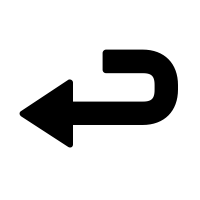 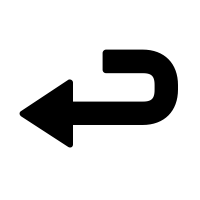 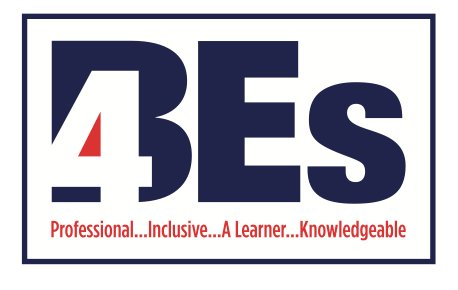 How can we ‘routinely check’?
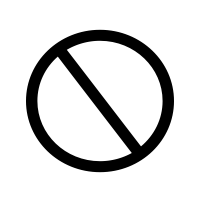 ‘Sometimes, pupils’ errors or misconceptions are not corrected’
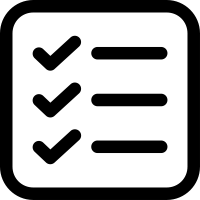 Feedback & Assessment Policy
‘Many teachers do not routinely check that pupils understand what they have learned’
PROFESSIONALISM
INCLUSION
PEDAGOGY
CURRICULUM
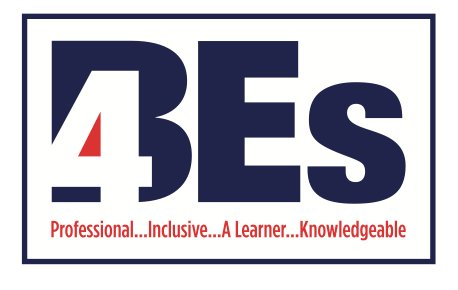 National Picture: responsive teaching and not AfL?
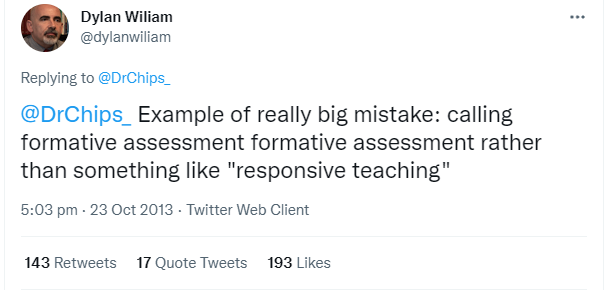 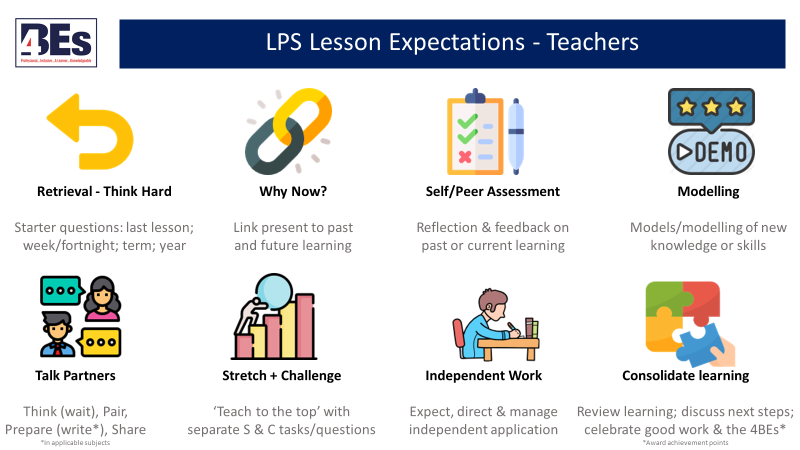 ... the moment-to-moment decisions that you make as you observe and analyse your students' behaviours
Not as effective if they do not inform…
PROFESSIONALISM
INCLUSION
PEDAGOGY
CURRICULUM
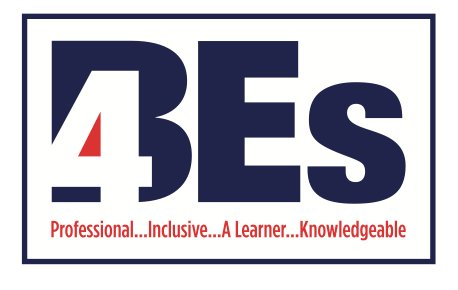 National Picture: responsive teaching and not AfL?
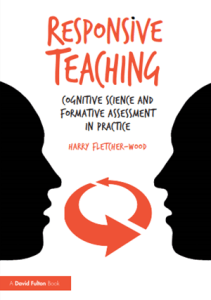 His working definition of responsive teaching is that it is:

Setting clear goals and planning learning carefully
Identifying what students have understood and where they are struggling
Responding, adapting our teaching to support students to do better.
PROFESSIONALISM
INCLUSION
PEDAGOGY
CURRICULUM
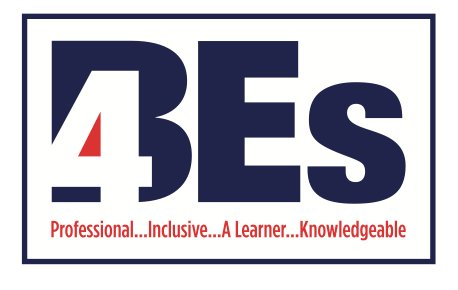 Why aren’t we always responsive?
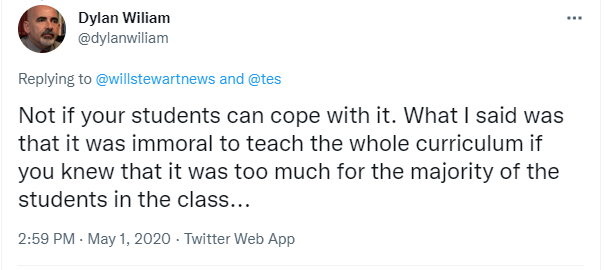 Professor Reis distinguishes between:
Responsiveness – which improves relationships

Unresponsiveness – which worsens them

Blindly offering care – which is egoistical for the giver, and does not improve relationships.
Reis, H. (2007). Steps toward the ripening of relationship science. Personal Relationships, 14, pp.1–23
PROFESSIONALISM
INCLUSION
PEDAGOGY
CURRICULUM
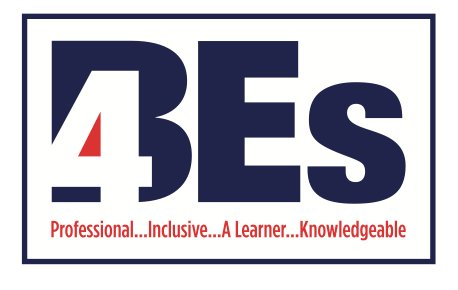 Why must we always be responsive?
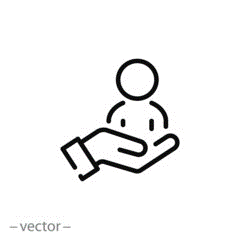 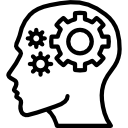 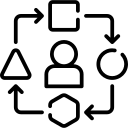 “Cognizant of” – aware of how students are: what have they understood?  Where are they stuck?  What do they need?
“Sensitive to” – caring about how students are doing; accepting that missteps and misconceptions are inevitable in learning and that it is our duty as teachers to help students beyond them
“Behaviorally supportive” – taking steps to support students: adapting teaching to meet their needs
Reis, H. (2007). Steps toward the ripening of relationship science. Personal Relationships, 14, pp.1–23
PROFESSIONALISM
INCLUSION
PEDAGOGY
CURRICULUM
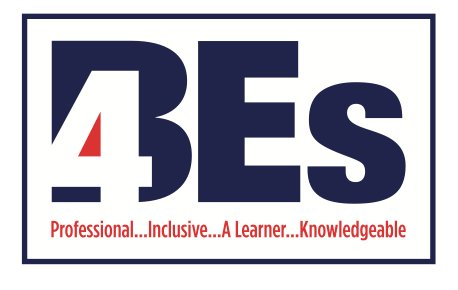 How could we make each of these a responsive tool?
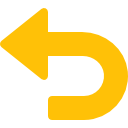 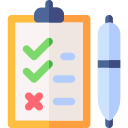 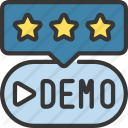 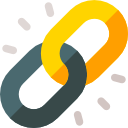 Why Now?
Retrieval - Think Hard
Self/Peer Assessment
Modelling
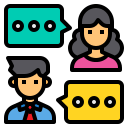 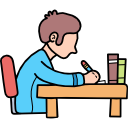 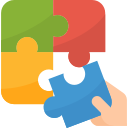 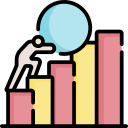 Stretch + Challenge
Independent Work
Consolidate learning
Talk Partners
PROFESSIONALISM
INCLUSION
PEDAGOGY
CURRICULUM
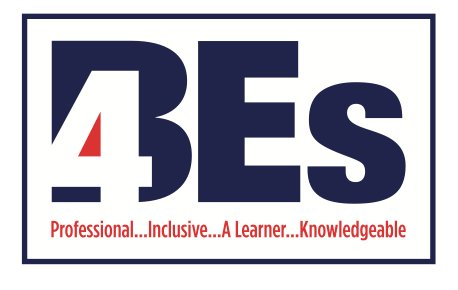 Responsive teaching
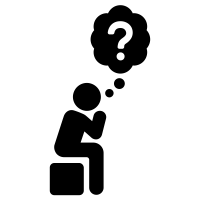 Individually reflect on how you might use the Lesson Expectations responsively
Stretch: Which impactful strategies have you used in the past or have heard of that could used?

Challenge: how could you lead on these strategies to ensure all teachers in your area regularly implement them?
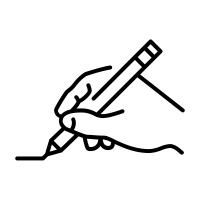 Write down your strategies/ideas
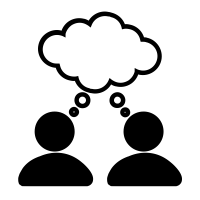 Share your strategies with those on your table and capture new ideas
PROFESSIONALISM
INCLUSION
PEDAGOGY
CURRICULUM
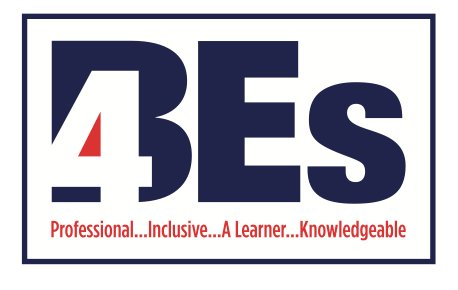 Responsive teaching : Takeaway actions
s
QET Learning Walk follow up: 19/4 – 06/05
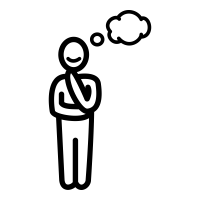 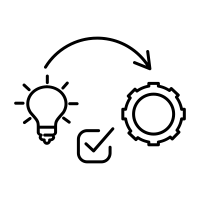 Reflect
Implement
To what extent am I responsive, unresponsive or blindly offering care?

How often am I racing through to get to the end/assessment/exam without adapting my teaching?
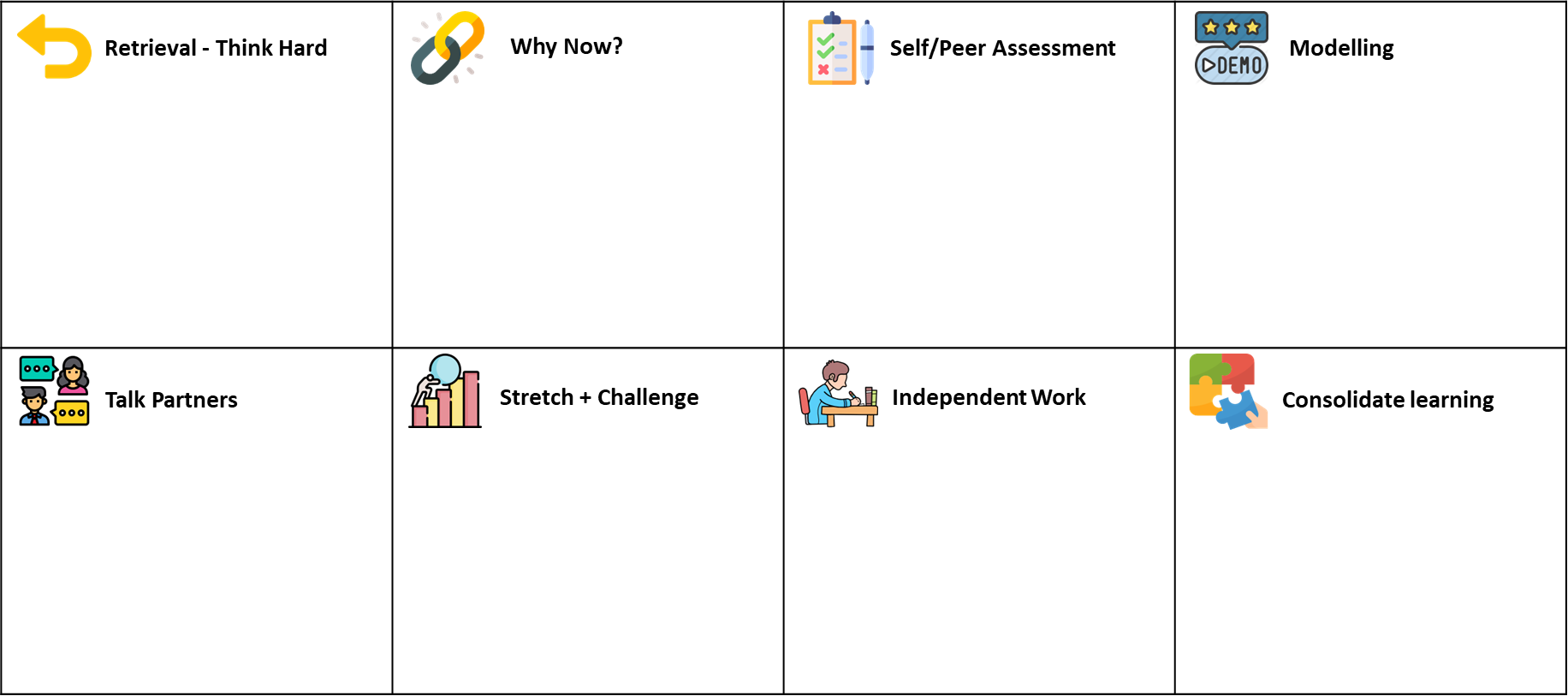 Follow the learning: each technique should be used to check learning and adapt teaching
PROFESSIONALISM
INCLUSION
PEDAGOGY
CURRICULUM